Математический диктант
Выполнили: ученицы 7А класса Кучкарова Алиса, Тулыбаева Наталья
Проверила: учитель ИКТ Цыбикова Тамара Раднажаповна
ГБОУ СОШ №310 "У Чистых прудов", МОСКВА, 2014
Сумма углов треугольника
Существует ли треугольник с углами 103°,137°,40°.
Найдите третий  угол треугольника , если два его угла равны 27°,70°.
Существует ли треугольник у которого два тупых угла
Один из углов равнобедренного треугольника равен 140° .Найдите остальные углы.
В треугольнике АВС <А=40°, <В=50°. Какой это треугольник: остроугольный, прямоугольный или тупоугольный
ГБОУ СОШ №310 "У Чистых прудов", МОСКВА, 2014
Сумма углов треугольника
1. Существует ли треугольник с углами 103°,137°,40°.
Нет 
Да 
Невозможно ответить
ГБОУ СОШ №310 "У Чистых прудов", МОСКВА, 2014
Сумма углов треугольника
2. Найдите третий  угол треугольника , если два его угла равны 27°,70°.
93°
104°
83°
ГБОУ СОШ №310 "У Чистых прудов", МОСКВА, 2014
Сумма углов треугольника
3. Существует ли треугольник у которого два тупых угла
Нет 
Да 
Невозможно ответить
ГБОУ СОШ №310 "У Чистых прудов", МОСКВА, 2014
Сумма углов треугольника
4. Один из углов равнобедренного треугольника равен 140°. Найдите остальные углы.
40°
20°, 20°
Невозможно вычислить
ГБОУ СОШ №310 "У Чистых прудов", МОСКВА, 2014
Сумма углов треугольника
5. В треугольнике АВС <А=40°, <В=50°. Какой это треугольник: остроугольный, прямоугольный или тупоугольный
Остроугольный
Тупоугольный
Прямоугольный
ГБОУ СОШ №310 "У Чистых прудов", МОСКВА, 2014
Молодец, правильно!
К списку вопросов →
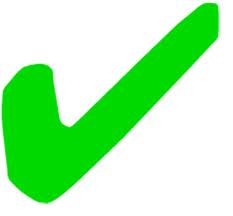 Неверно, попробуй еще раз!
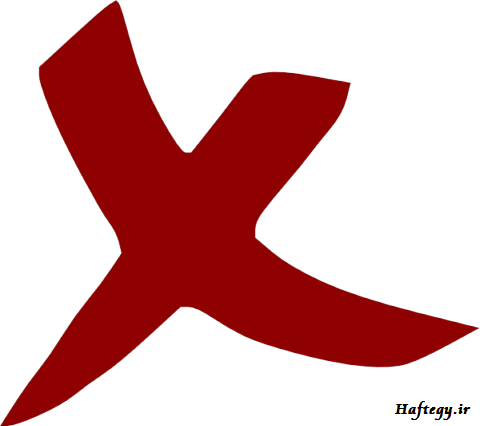 К списку вопросов →